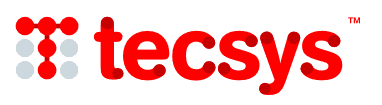 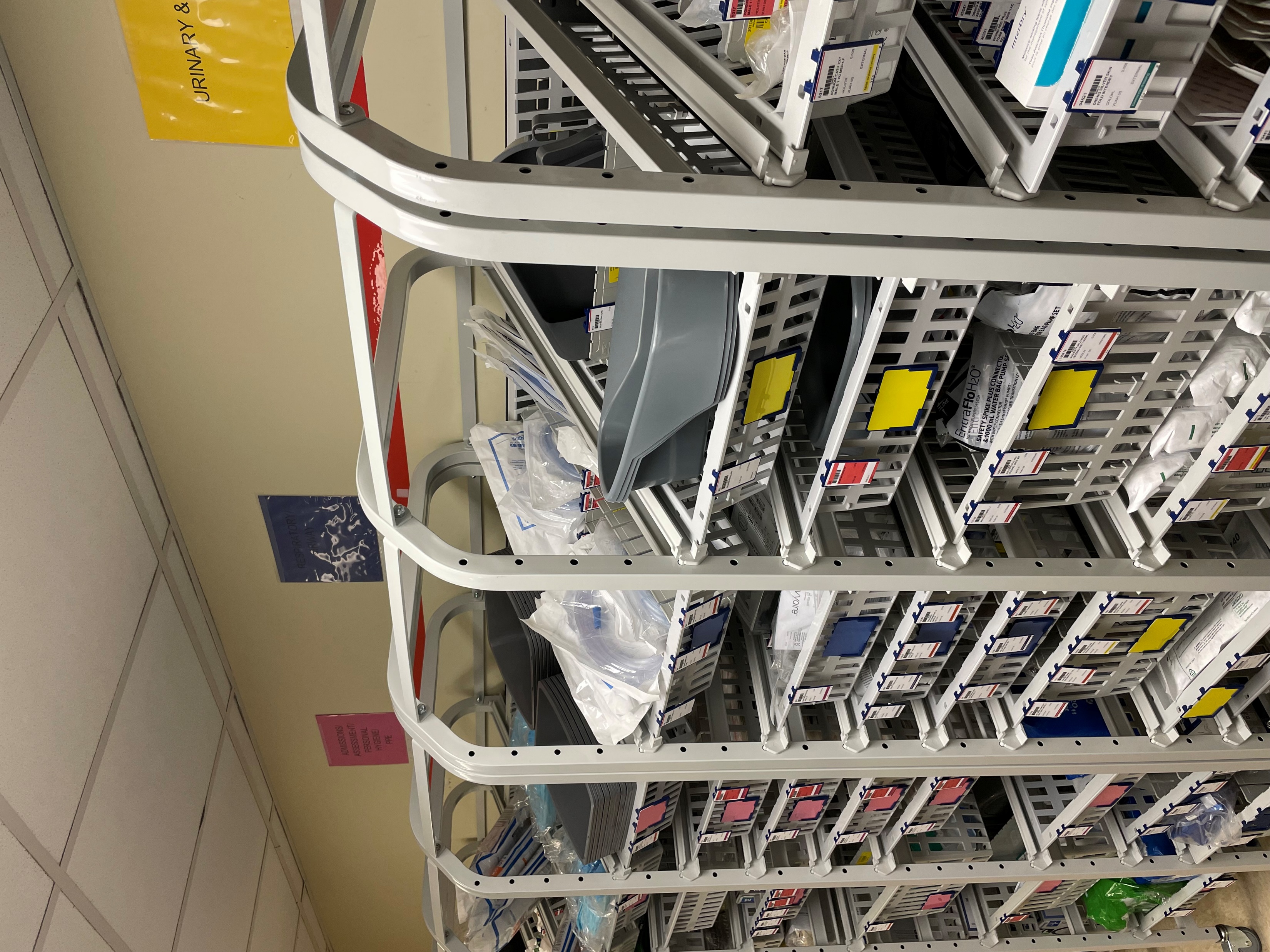 Two-Bin Kanban:
Supply Management
Inpatient Staff
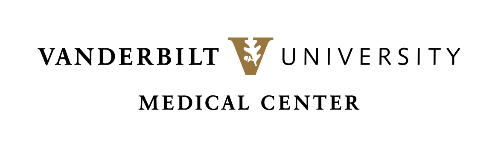 Objectives
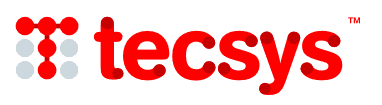 Understanding of the purpose of the Tecsys Two-Bin Kanban system

Understand what is changing from the current state

Understand the two-Phase change process

Understand the nurse's role in the new processes

Understanding how to escalate unit-specific issues/questions
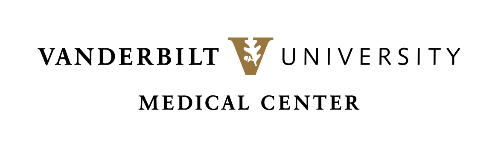 What is Tecsys Point of Use
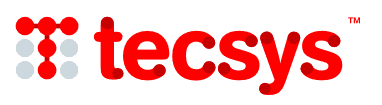 A supply scanning system used to track patient supplies in the department

Tecsys Point of Use system enables you to ensure you have the right supplies, in the right place, at the right time.
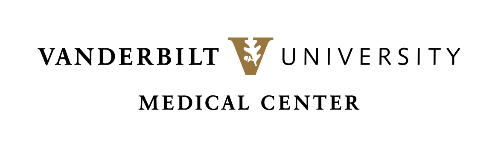 Why are we changing?
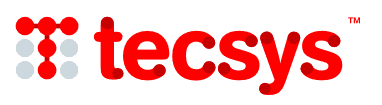 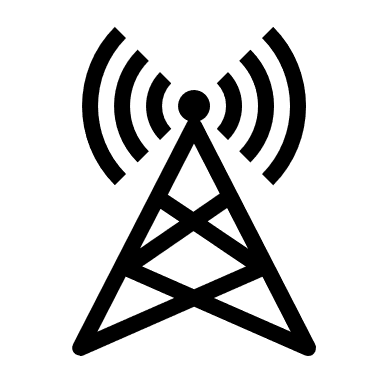 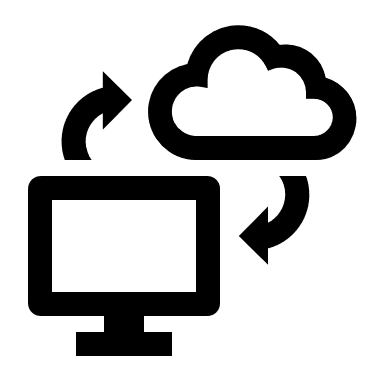 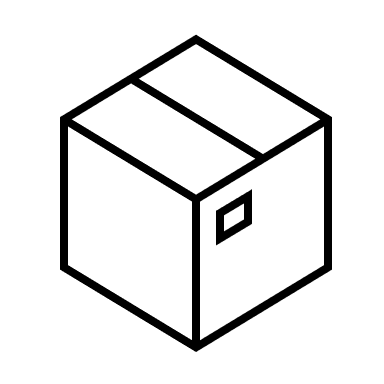 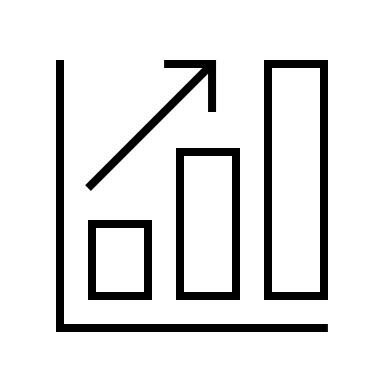 Improved insight into PAR levels that need to be adjusted

*Par levels are split into two equal parts – primary & secondary bins
*Movement of white/ primary tag indicates half-way through PAR inventory
Improved time/process steps to locate needed supplies when out of stock

*Future state – Smartboard panel will allow you to quickly and easily search nearby locations for supplies
Improved communication regarding supply needs

*Future state will include automatic notification to the service center of supply needs in department
*Current state – call service center for immediate needs
Improved integration of systems

*Replacing our current system, Optiflex 
*Part of a bigger project called Workday 
*This project will help create more integration between many of our systems, including eStar, in late 2022
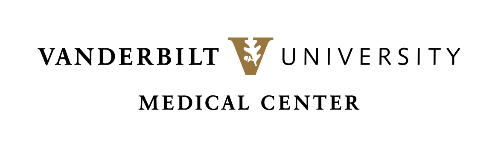 Rollout Process
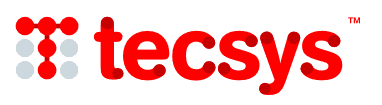 *RFID boards delayed until 2023 due to global supply chain issues
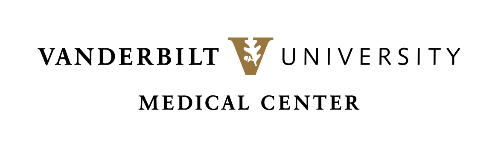 Color Families
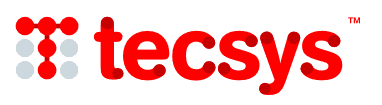 Supplies are organized into colored categories

Standardized across the Hospital!
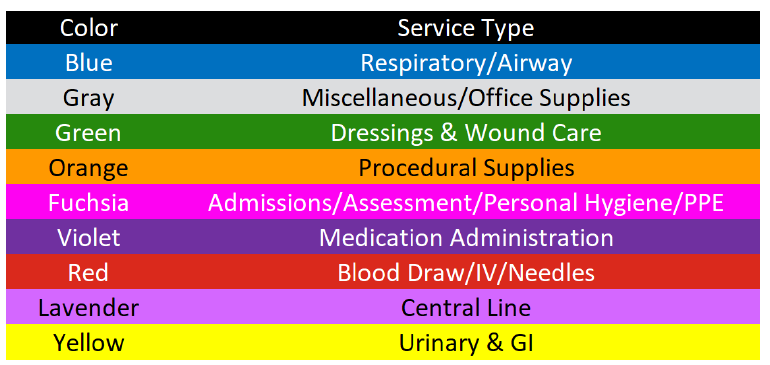 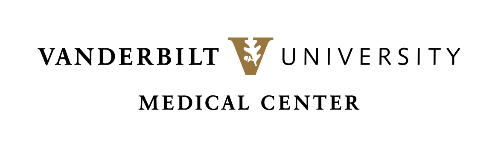 Corresponding Wall Signs,
 Bins, & Tags
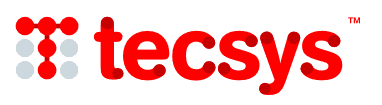 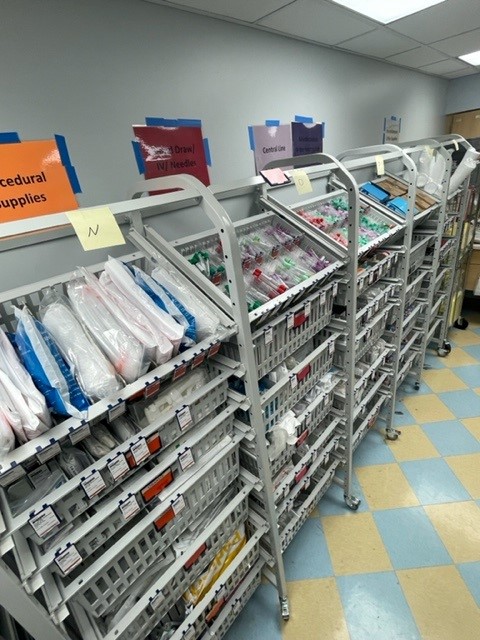 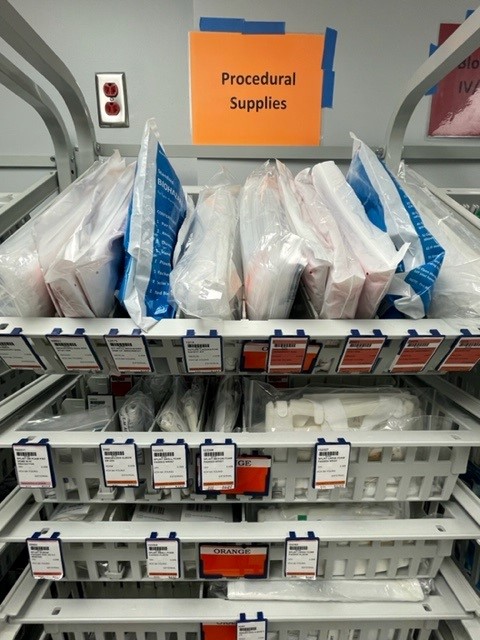 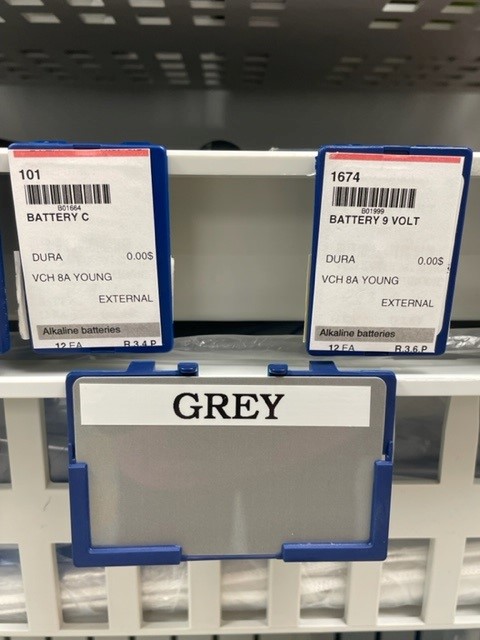 Wall signs/color families correspond to Bin labels
Bin labels/color families correspond to bin tags
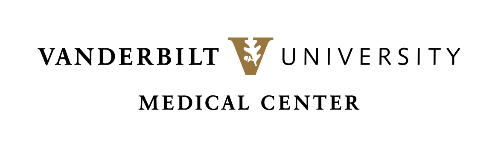 Phase 1 Rollout: Key Points
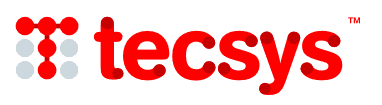 Each Supply has Primary bins (White tags) and Secondary bins (Red tags)
Move Red tag to Kanban board when secondary bin runs out
Take supplies from Secondary Bin last
Take supplies from Primary Bin first
Move white tag to Kanban board when primary bin runs out
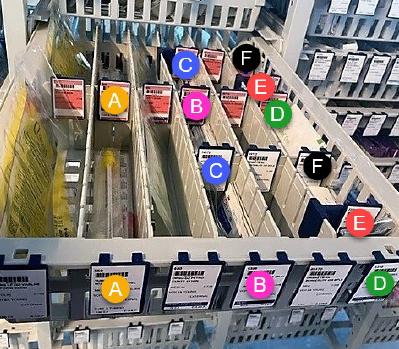 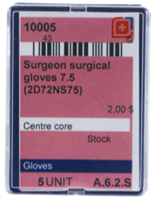 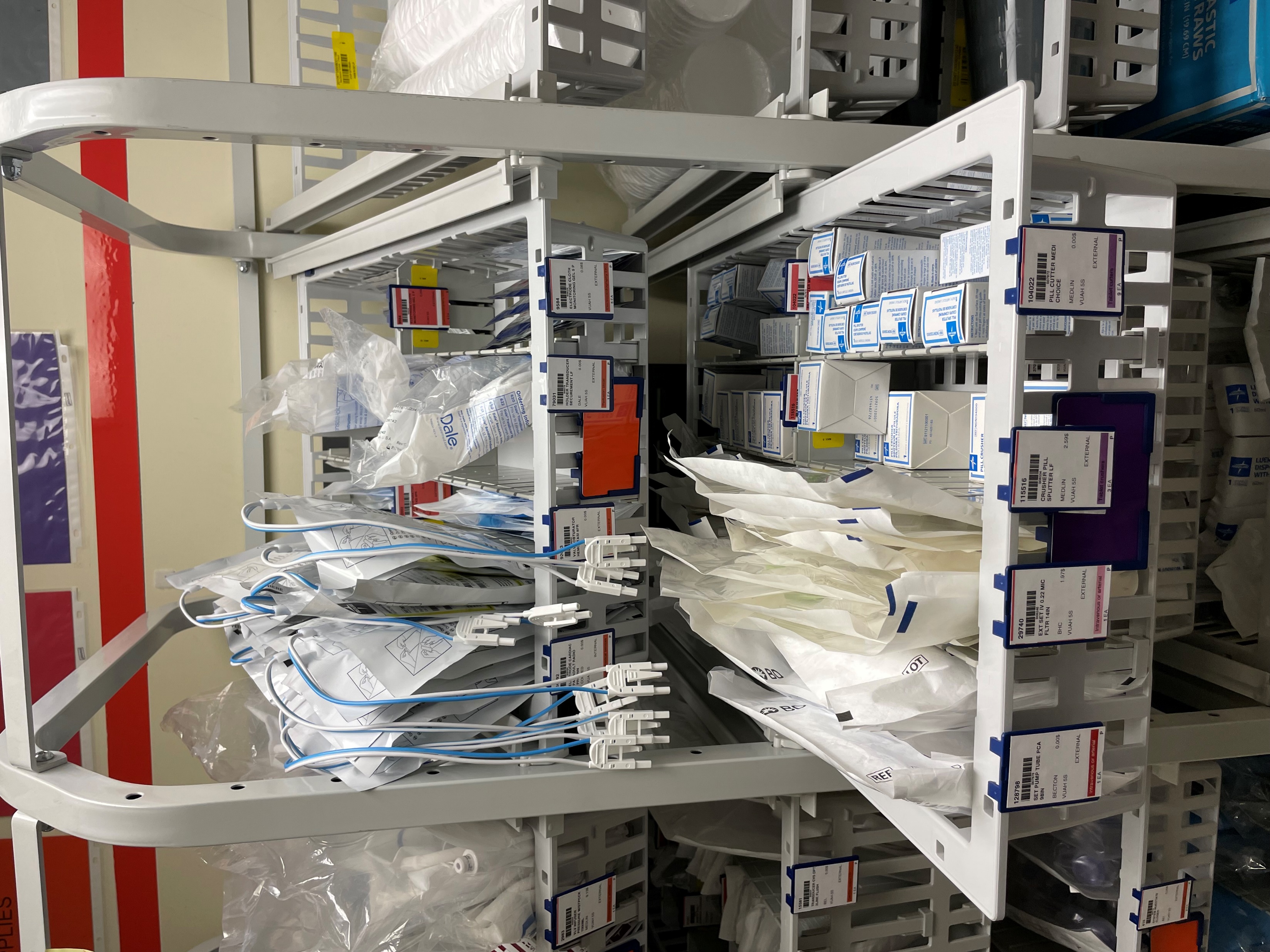 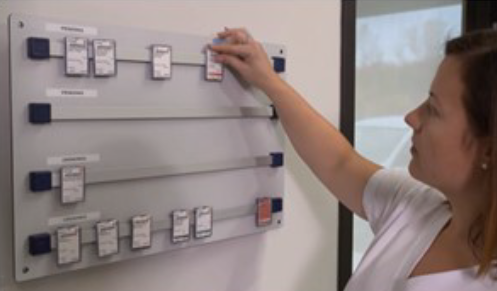 Note: supplies may be organized with 
all primary bins in front of all secondary 
bins.
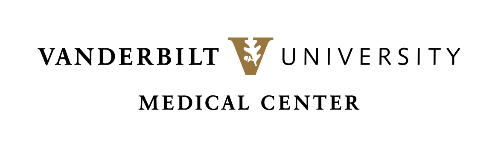 Phase 1 Rollout: Key Points
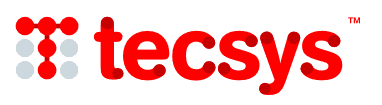 Do NOT move bins around.









Instead, escalate to unit leadership any requests/concerns.
Blue Bins are for Service Center staff only – do not place tags in bins
Continue to call service center for supplies needed immediately
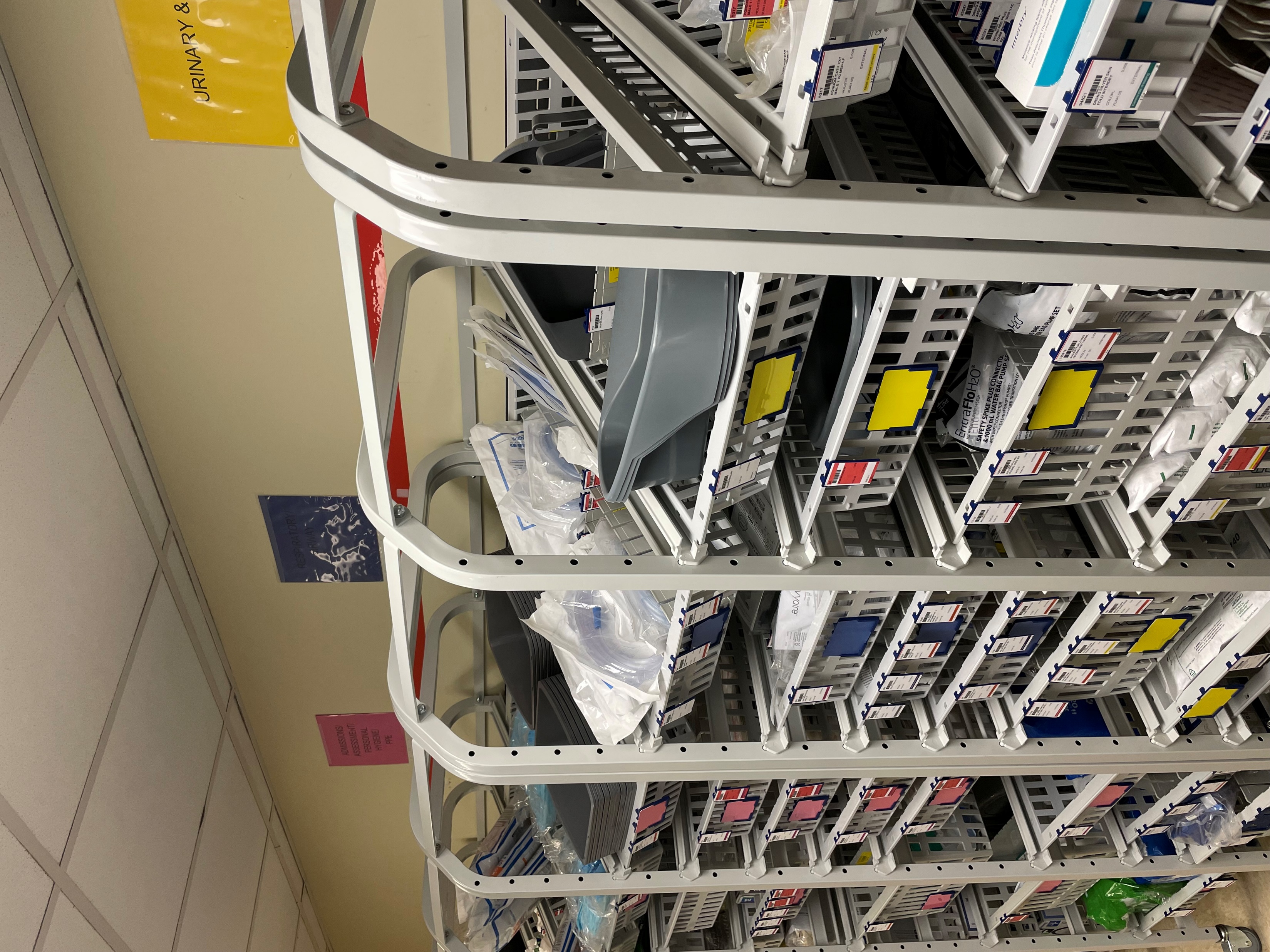 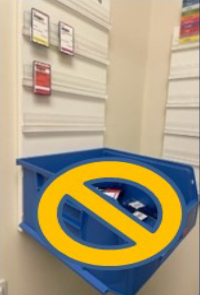 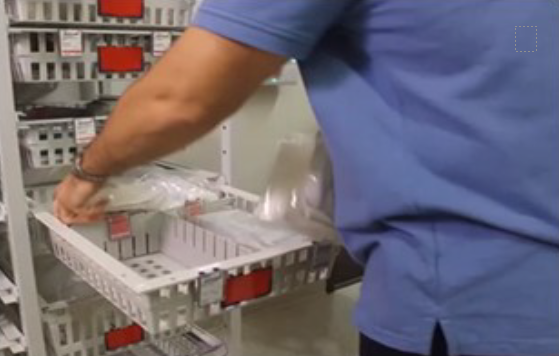 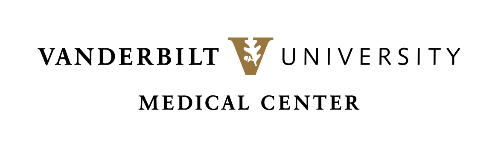 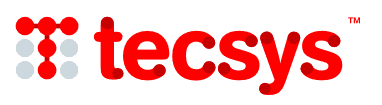 Go-Live Date & Next Steps
Phase 1 Go-Live date:  ENTER DATE

Next Steps:
Review Education Flyer here
Know who your unit point people are
Enter names of identified staff/leaders
Visit other units already live (implementation schedule here)
Look for future communication regarding software training (Fall ‘22)
Tecsys Implementation Website:  https://vumc.org/pou
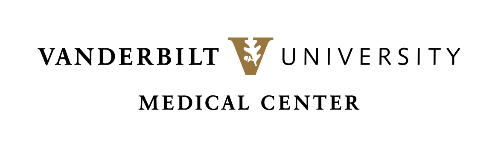 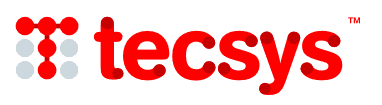 Questions?
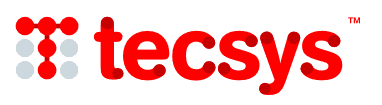 Appendix: Phase 2
Coming Fall 2022

Tecsys Software Go-Live
Identification of Tecsys Super Users
Online training in Learning Exchange for staff
Installation of RFID Smartboards*
RFID tags immediately send replenishment request
Include a smart panel to search nearby locations for product
Future state video here
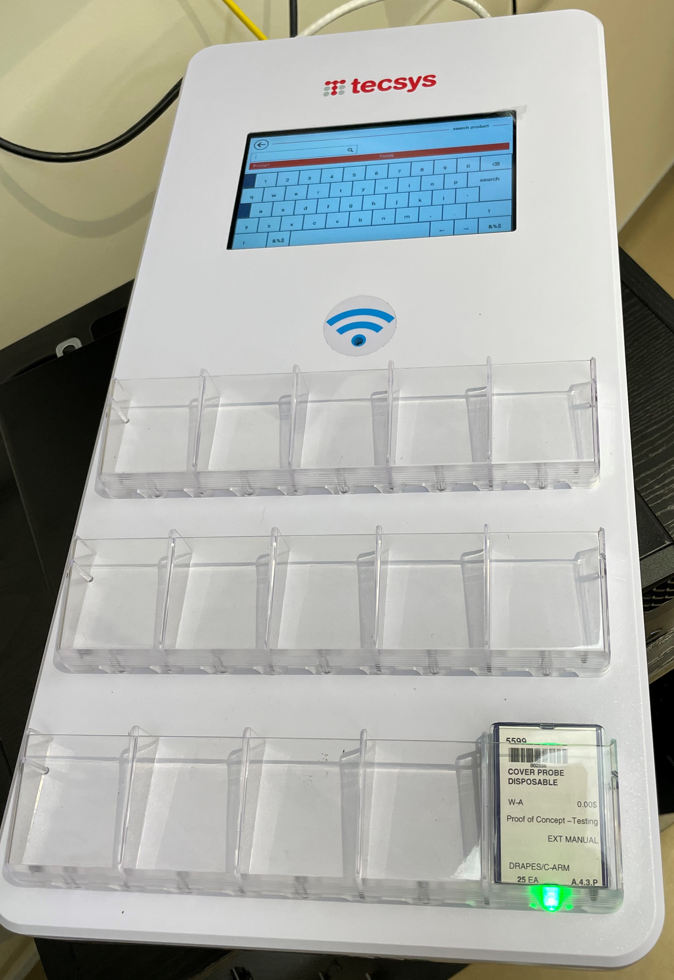 *RFID boards delayed until 2023 due to global supply chain issues
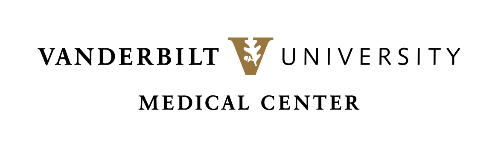